Symbolism
Symbol: It is when something concrete (something you can touch, see, smell, hear, or taste) represents something abstract (an idea).
Three Level of Symbolism
Symbols in everyday life…
Dollar Bill, Dollar Bill, y’all
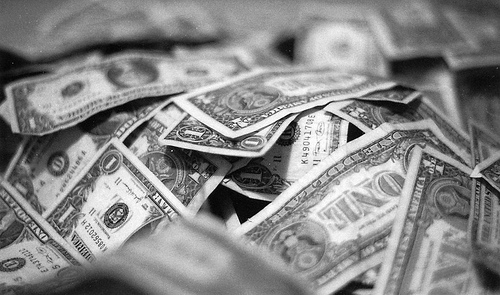 Working Through Symbolism
Something to think about…
Remember, symbols can have more than one meaning!

What could money symbolically represent to a self-made millionaire?

What could money symbolically represent to a homeless person?
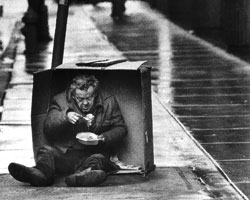 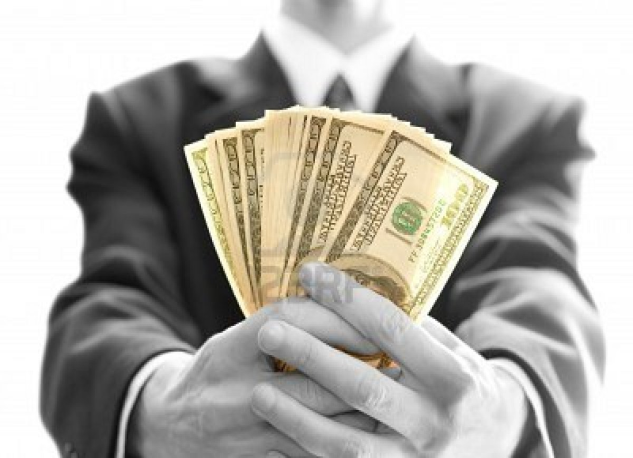 Wedding Ring
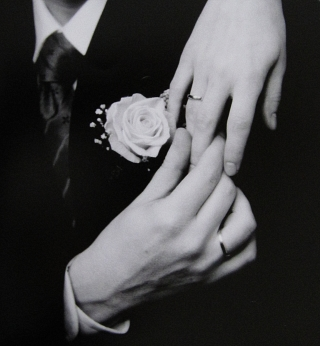 Let’s do this one together…
What does a wedding ring symbolize to a newly married couple? To a couple that has been married for fifty years?
Symbolic situations in life…
Thumbs up

Coal in your Christmas Stocking 

Giving or receiving flowers


What ABSTRACT ideas do these situations/actions represent?
Motif
A MOTIF IS…
When we are talking about a motif within a text: 
Any reoccurring object, symbol, phrase, idea, etc. that helps you to understand the theme (message of the novel).